5-те Най-Важни Вътрешни фактори за класиране в Гугъл
01.	   Какво е СЕО

02.	   Вътрешно СЕО/On-page SEO

03.	   Външно СЕО/Off-page SEO

04.	   СЕО Одит

05.	   Въпроси?
Contents
Какво е СЕО
3
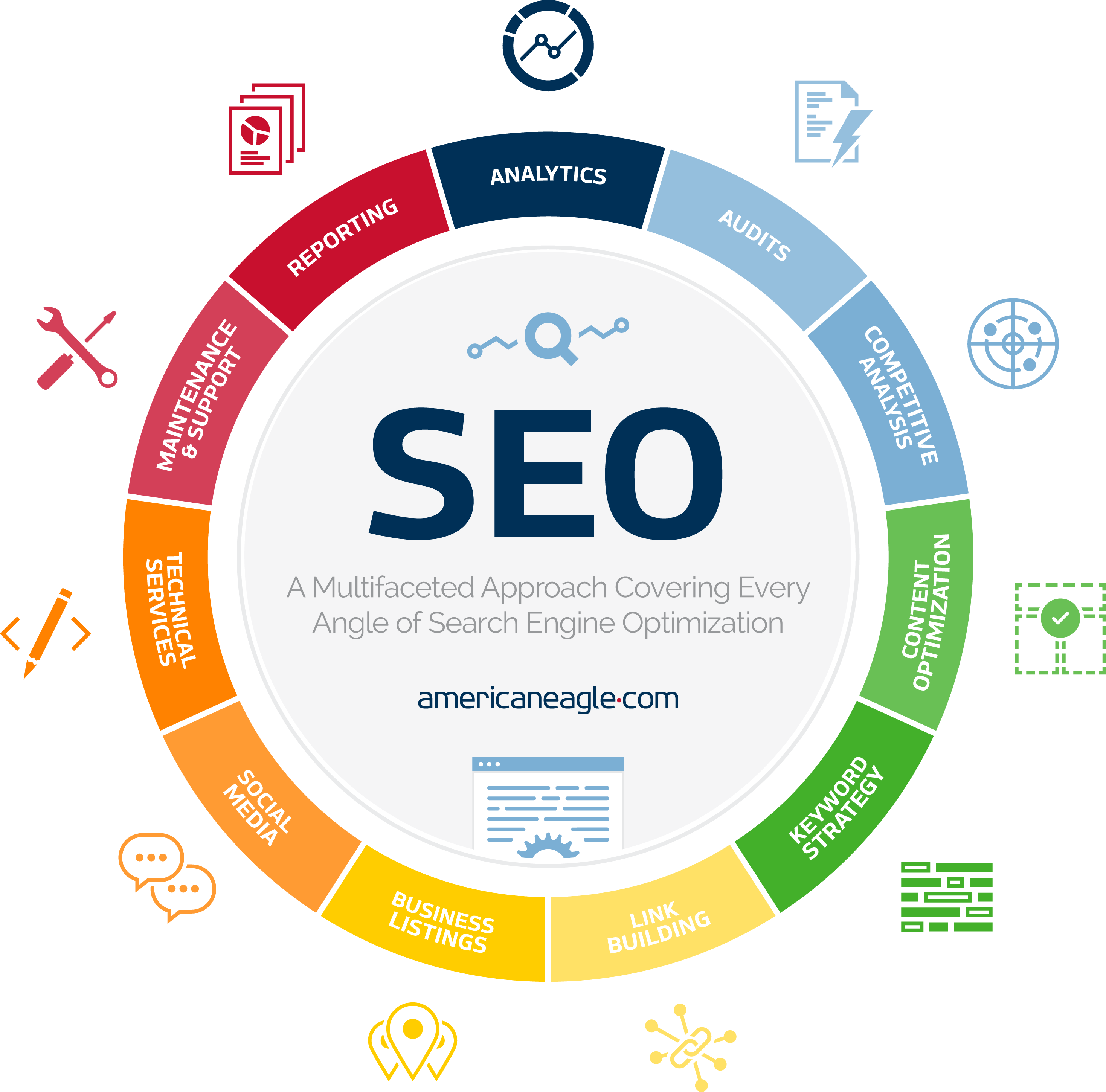 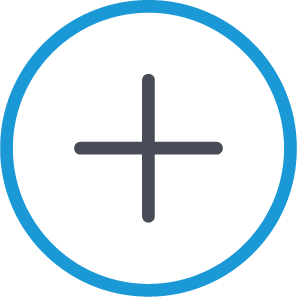 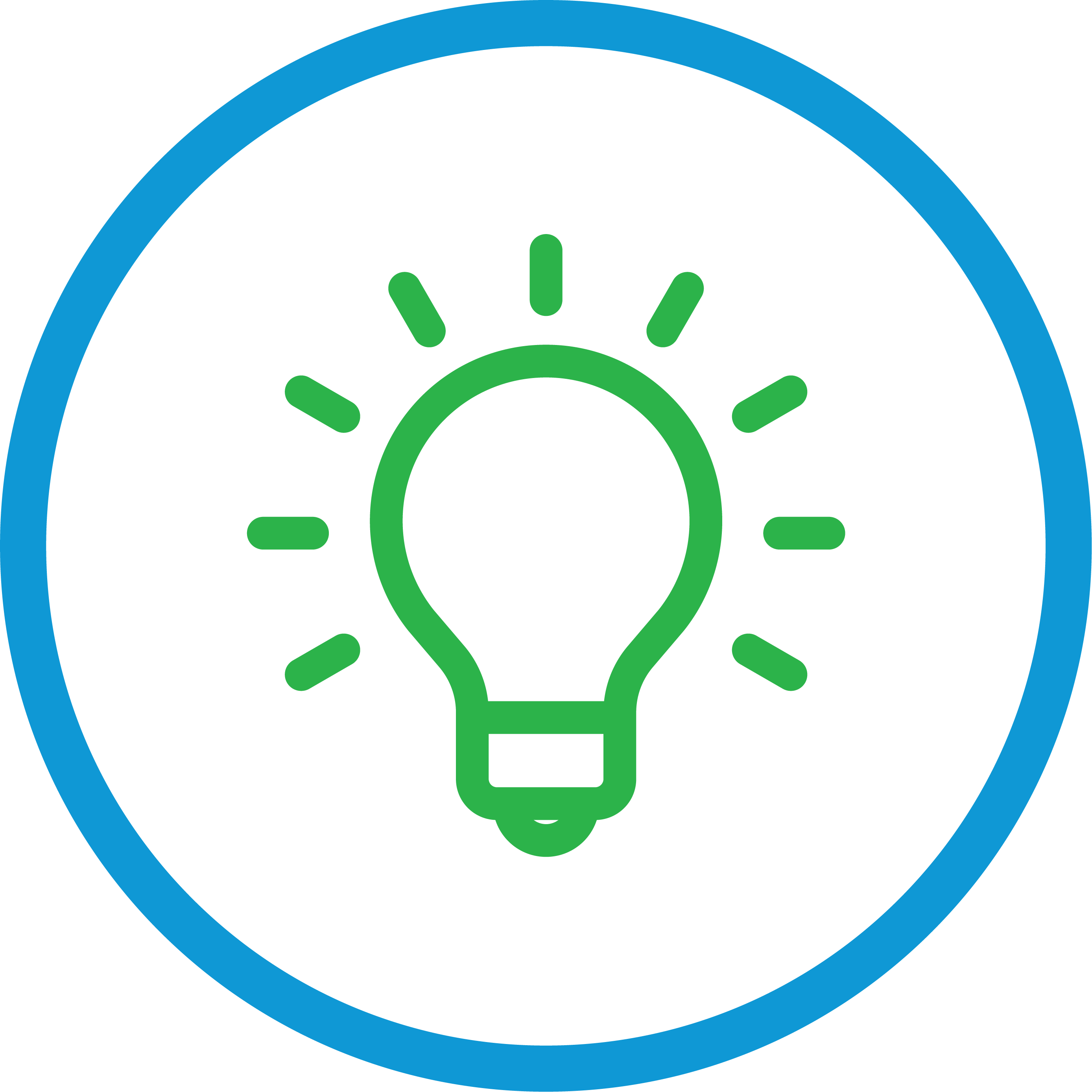 4
Вие Виждате Това ↓                           Гугъл Вижда Това ↓
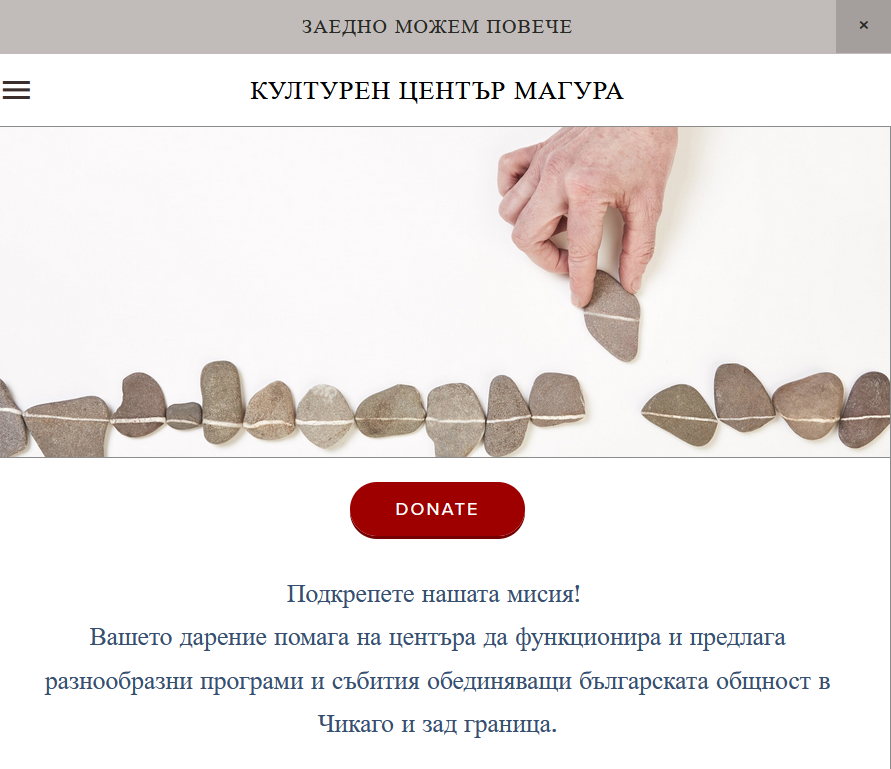 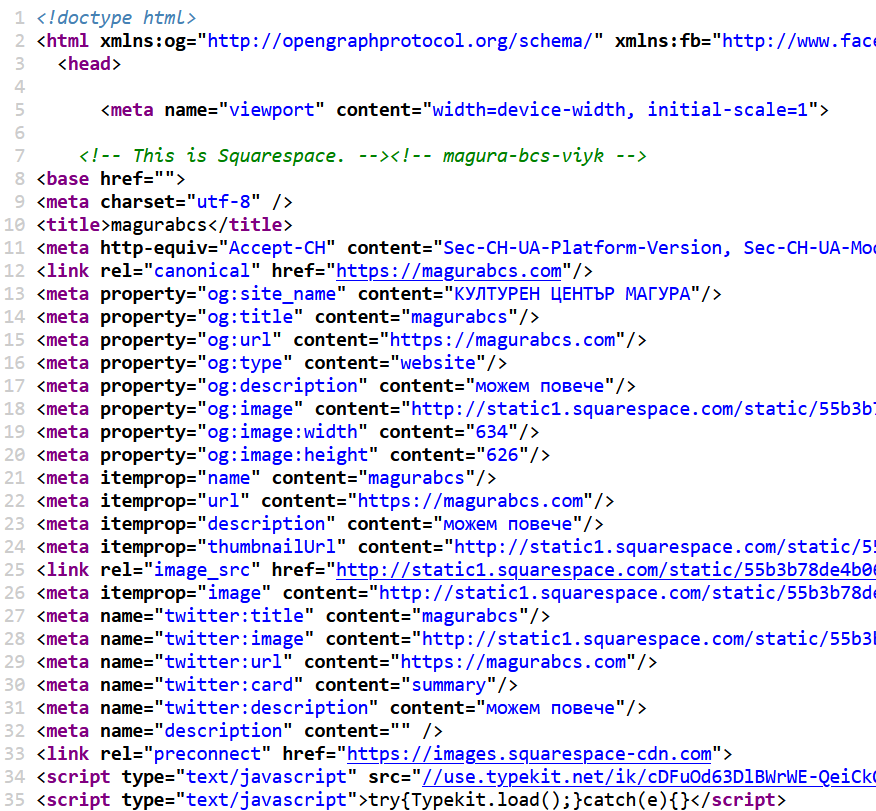 Prepared by Americaneagle.com. All contents proprietary and confidential. ©2023
On-Page Фактори/Вътрешно СЕО
Вътрешно СЕО/On-Page SEO
6
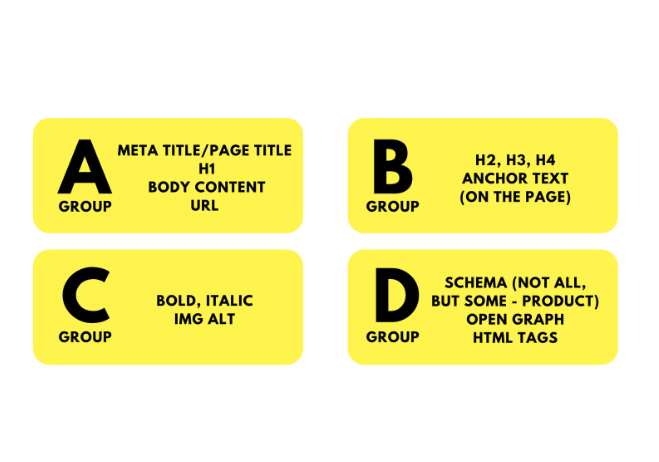 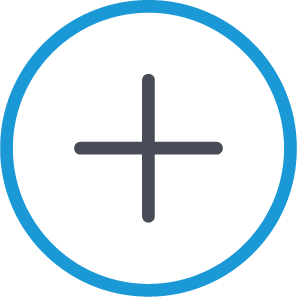 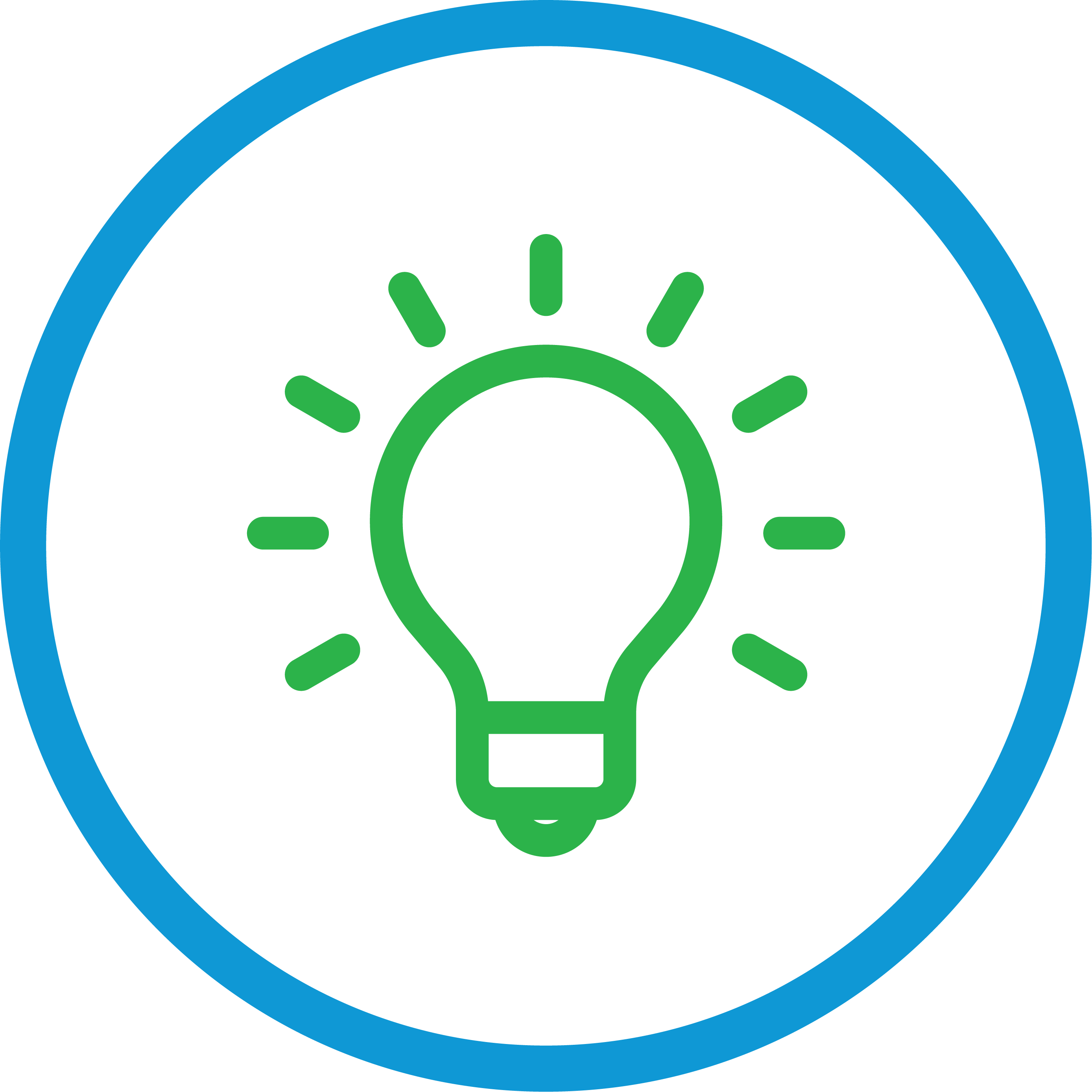 Етикет за Заглавие/Title Tag
7
Вътрешно СЕО
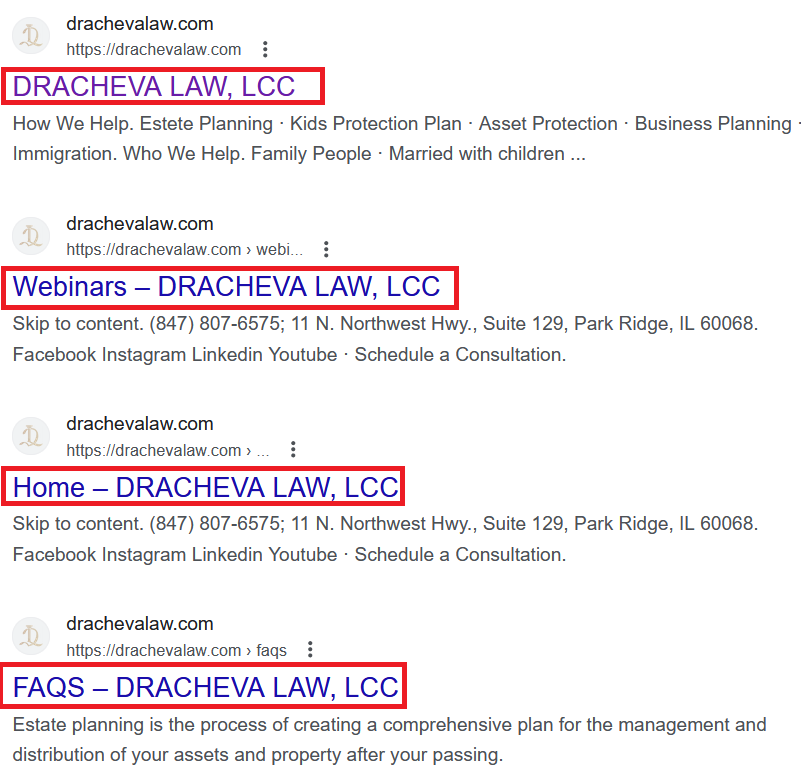 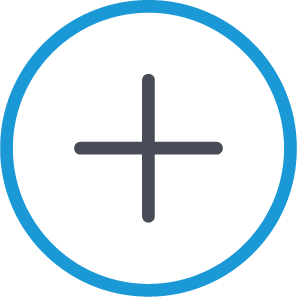 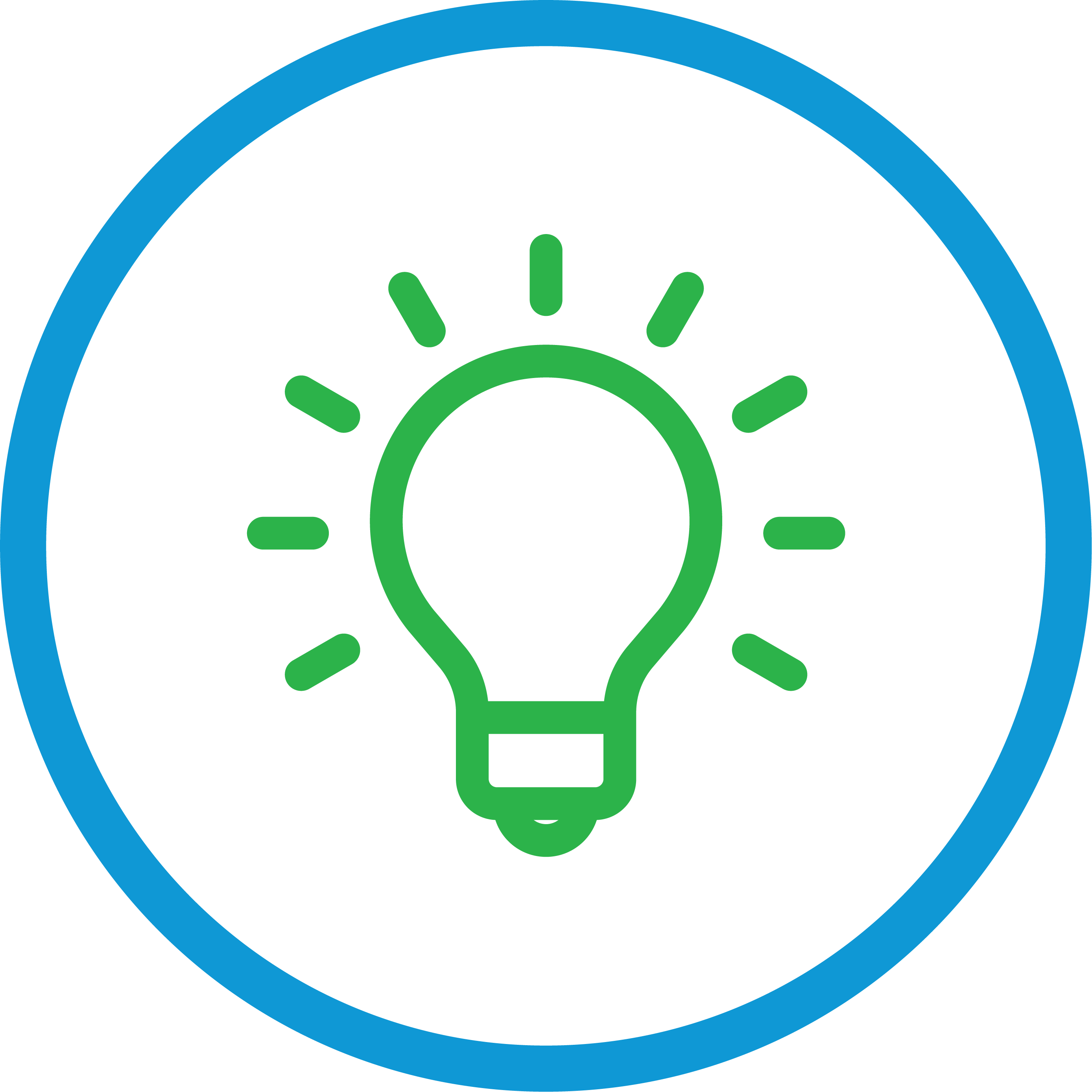 H1 Етикет/H1 Tag
8
Вътрешно СЕО
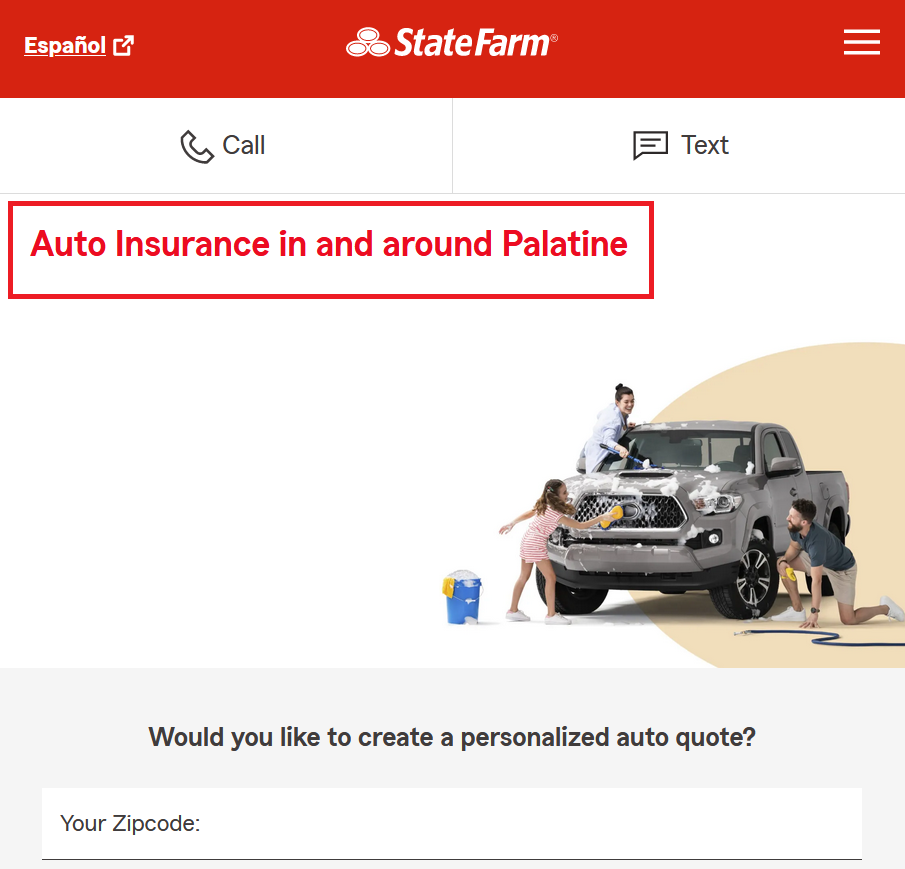 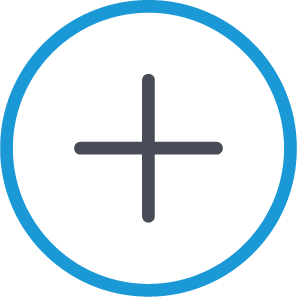 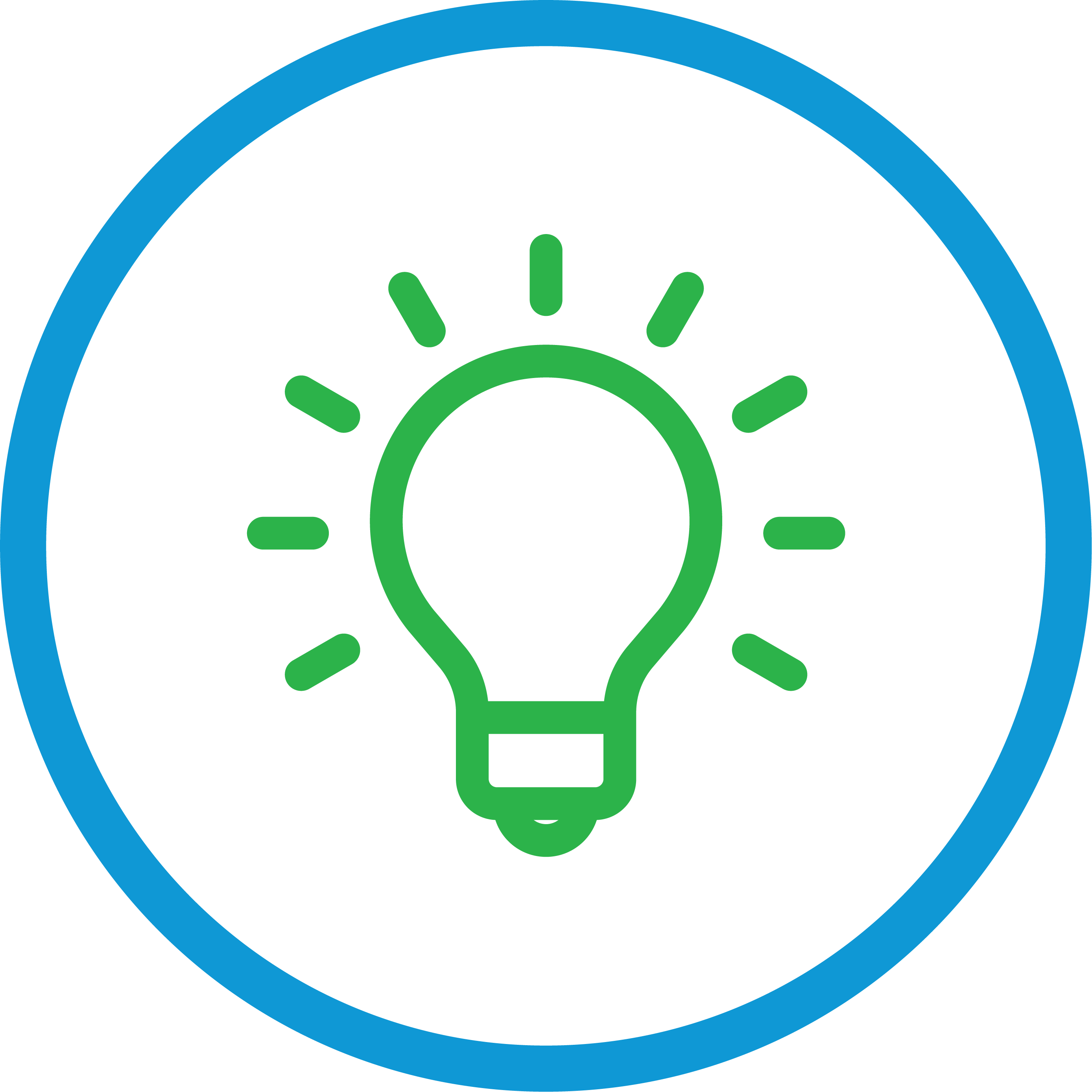 Paragraph Tags
9
Вътрешно СЕО
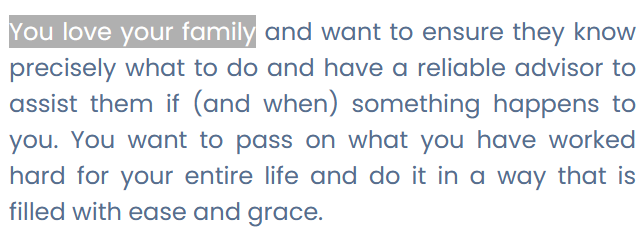 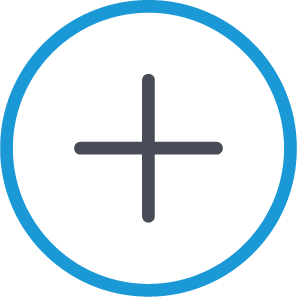 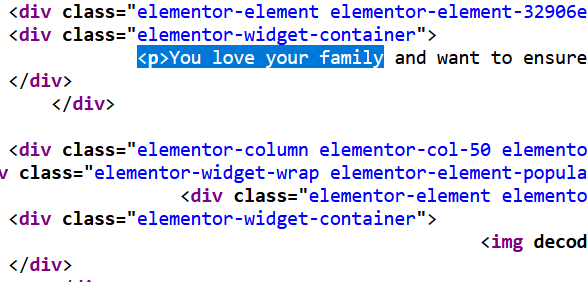 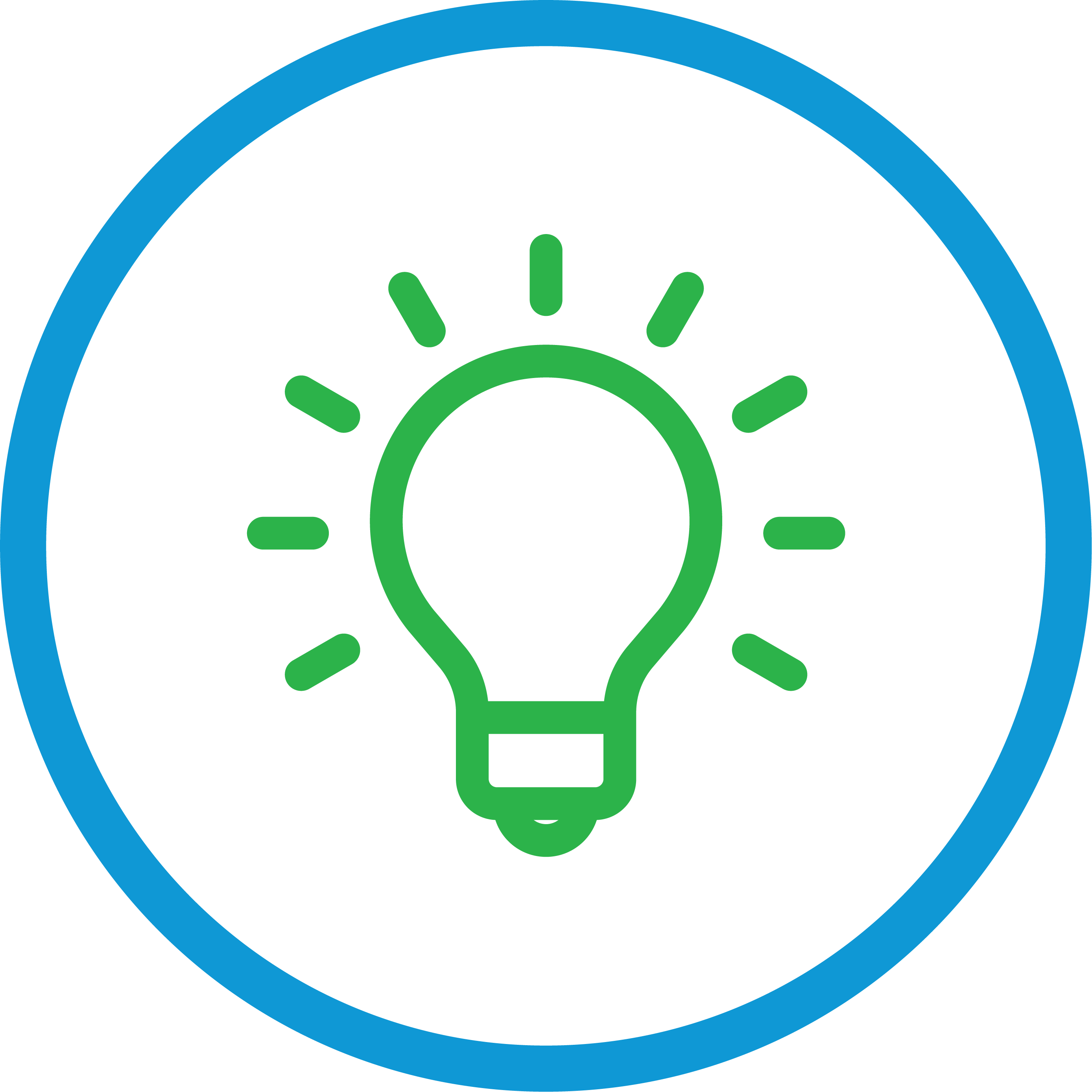 URL
10
Вътрешно СЕО
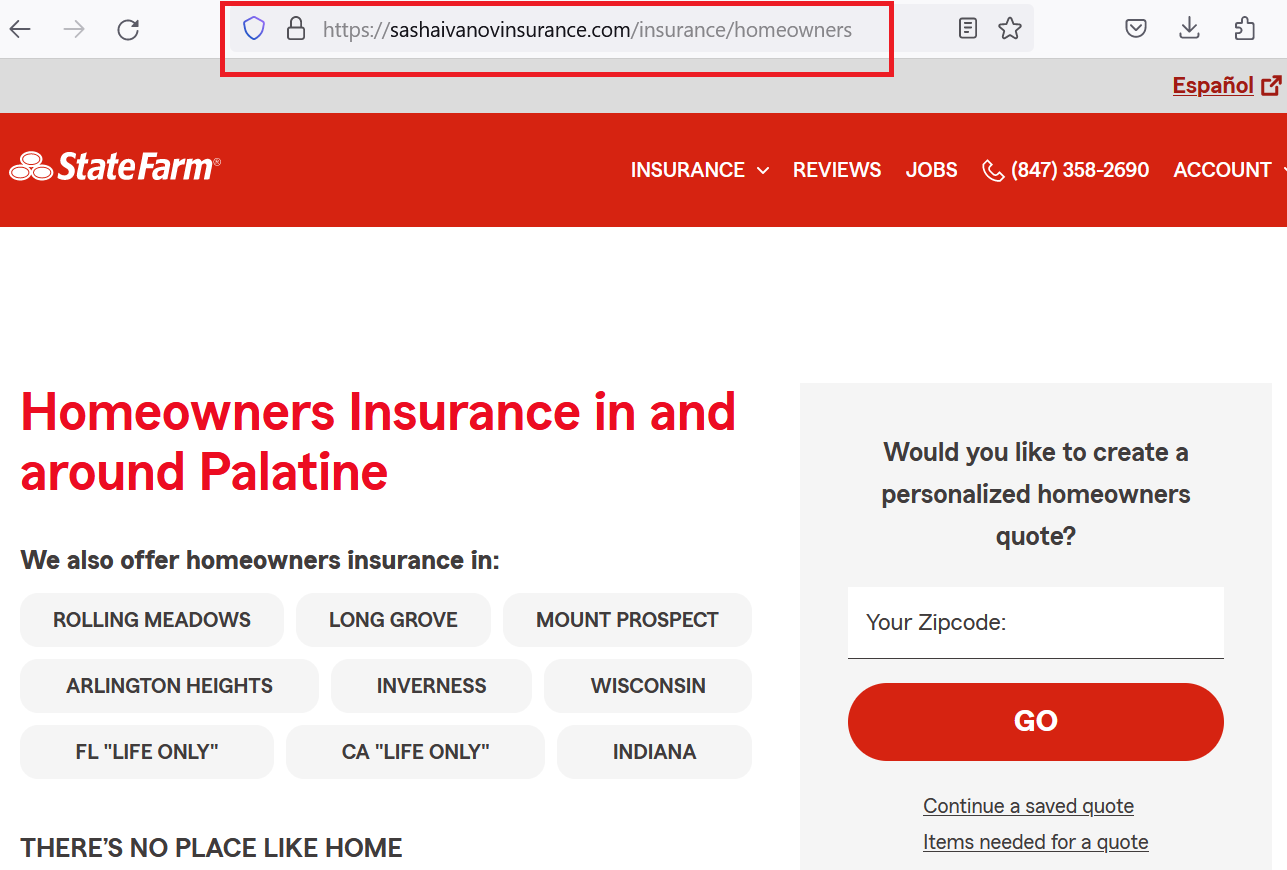 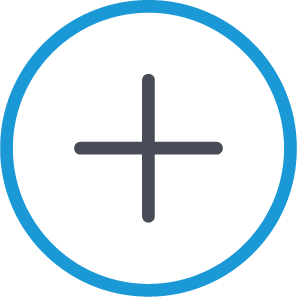 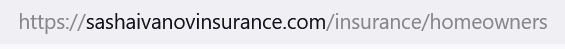 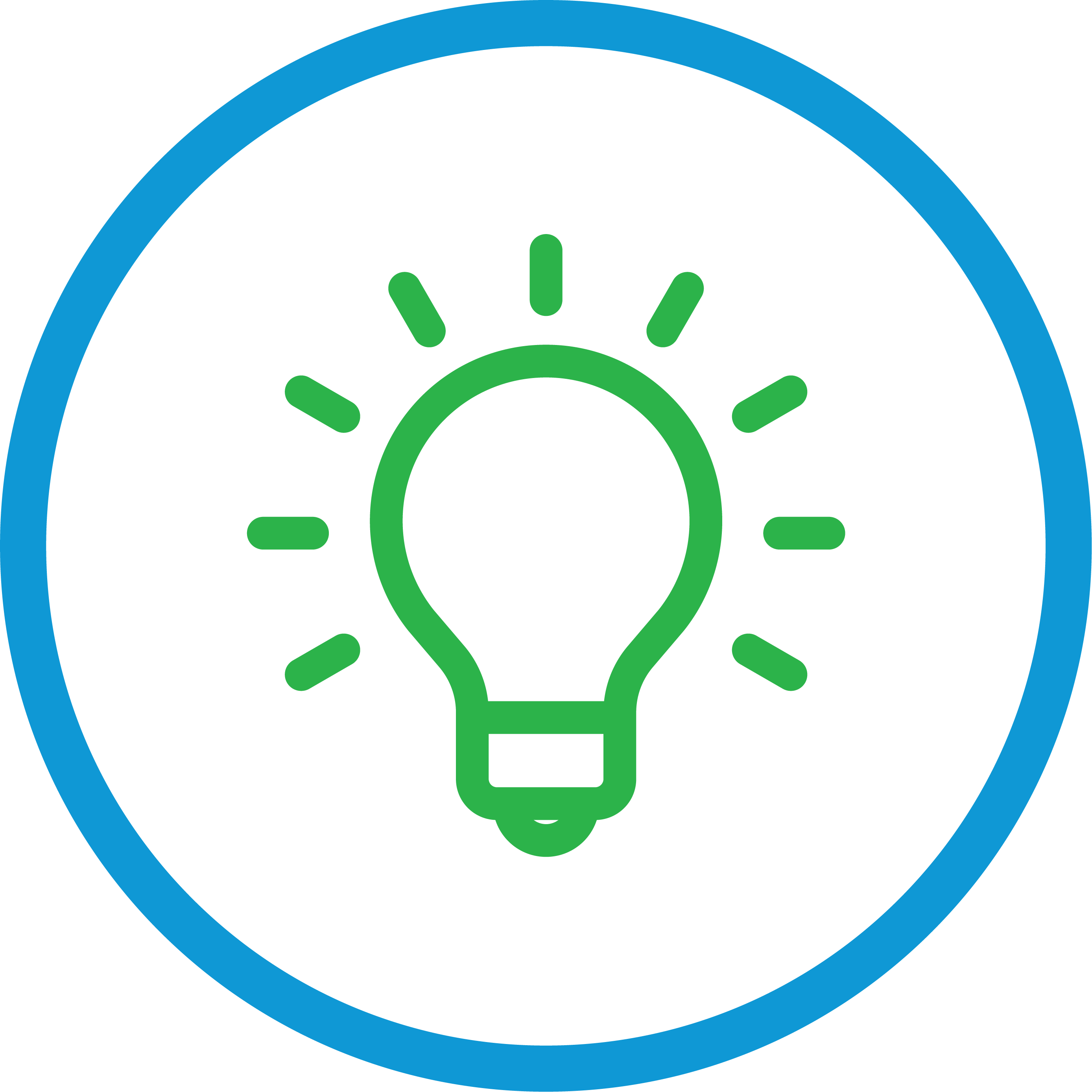 H2 Tags
11
Вътрешно СЕО
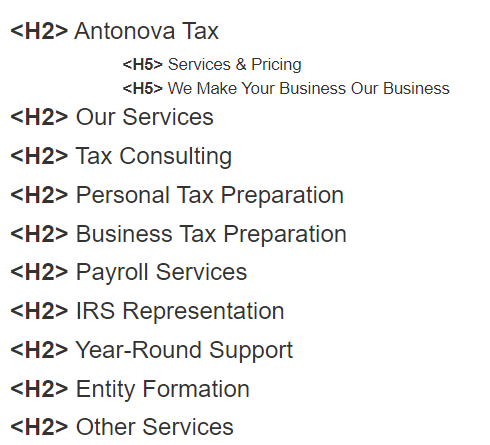 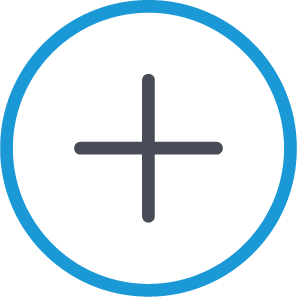 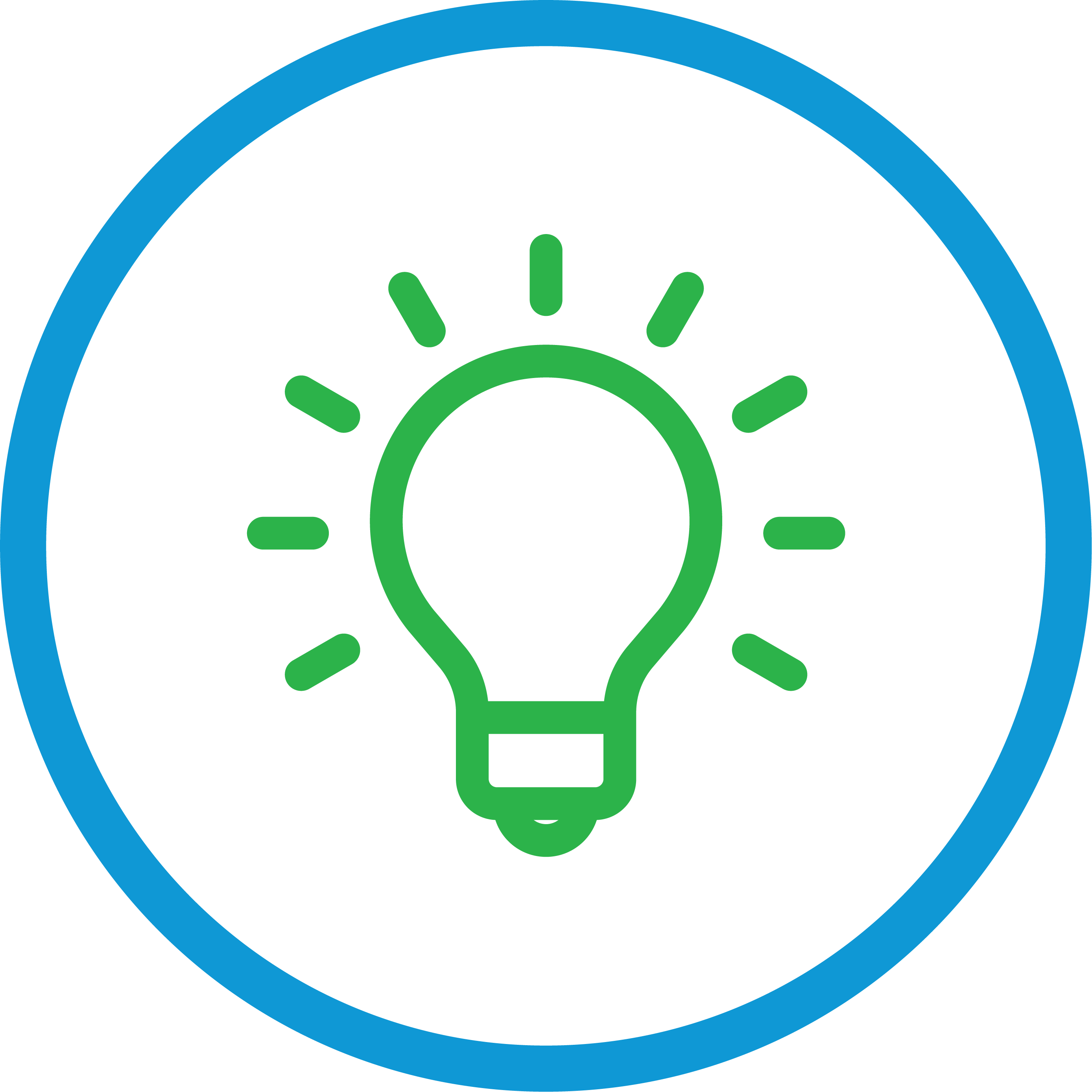 Бонус – Външно СЕО (Off-Page SEO) или Входящи Връзки (Backlinks)
Backlinks (Links from 3rd Party Websites)
13
Външно СЕО/Off-page SEO
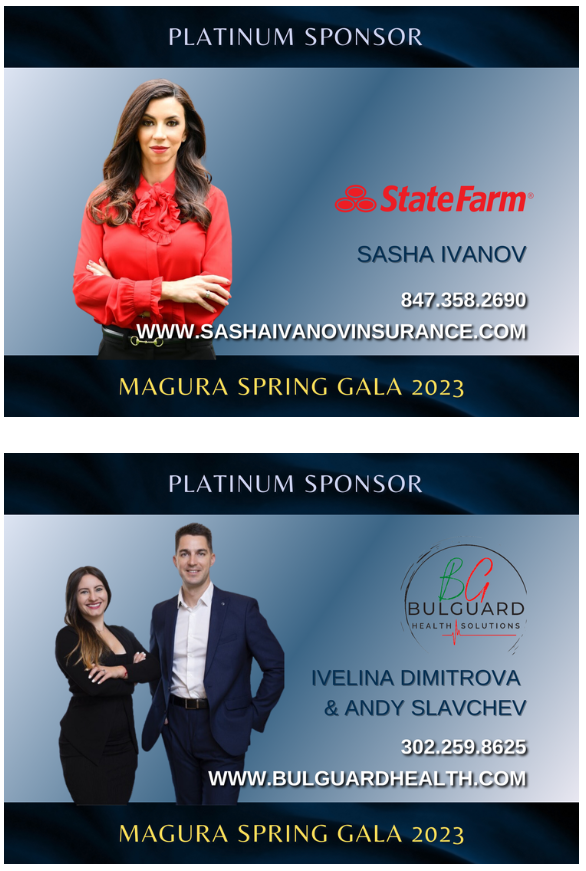 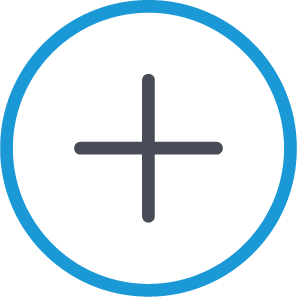 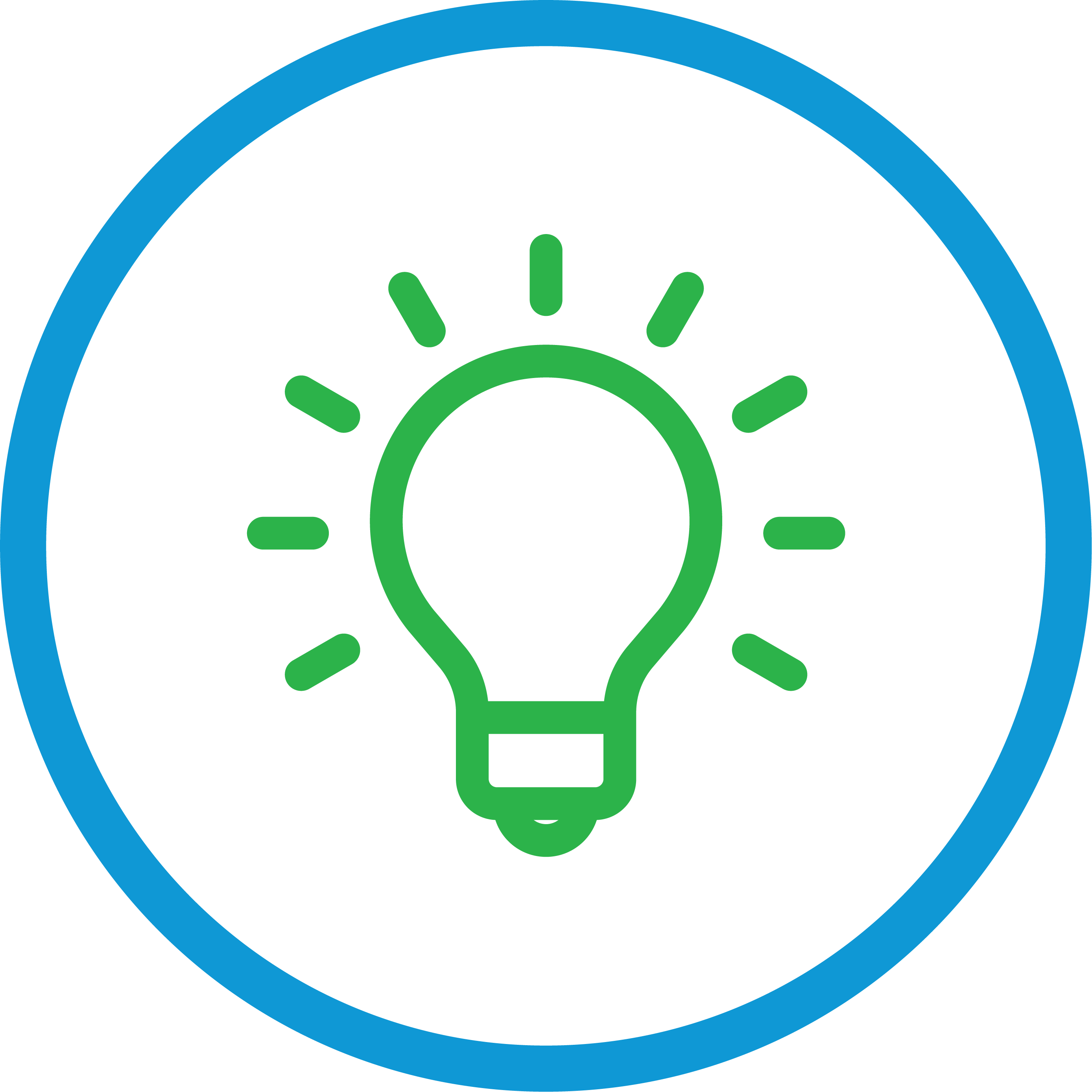 Offer - $99 Technical SEO Audit
A SNAPSHOT OF THE GOOGLE ANALYTICS ACTIVITY
Технически Одит на Сайта Ви - $99
15
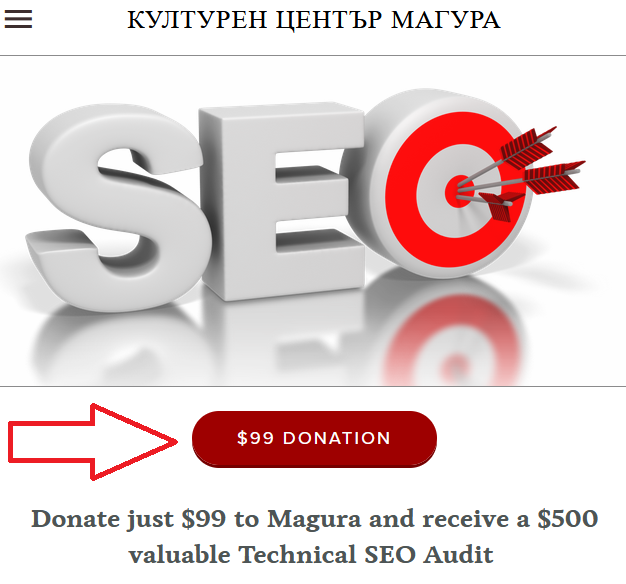 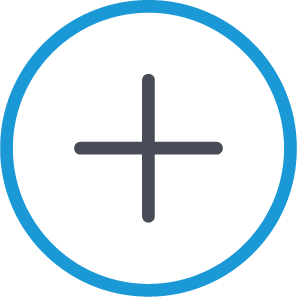 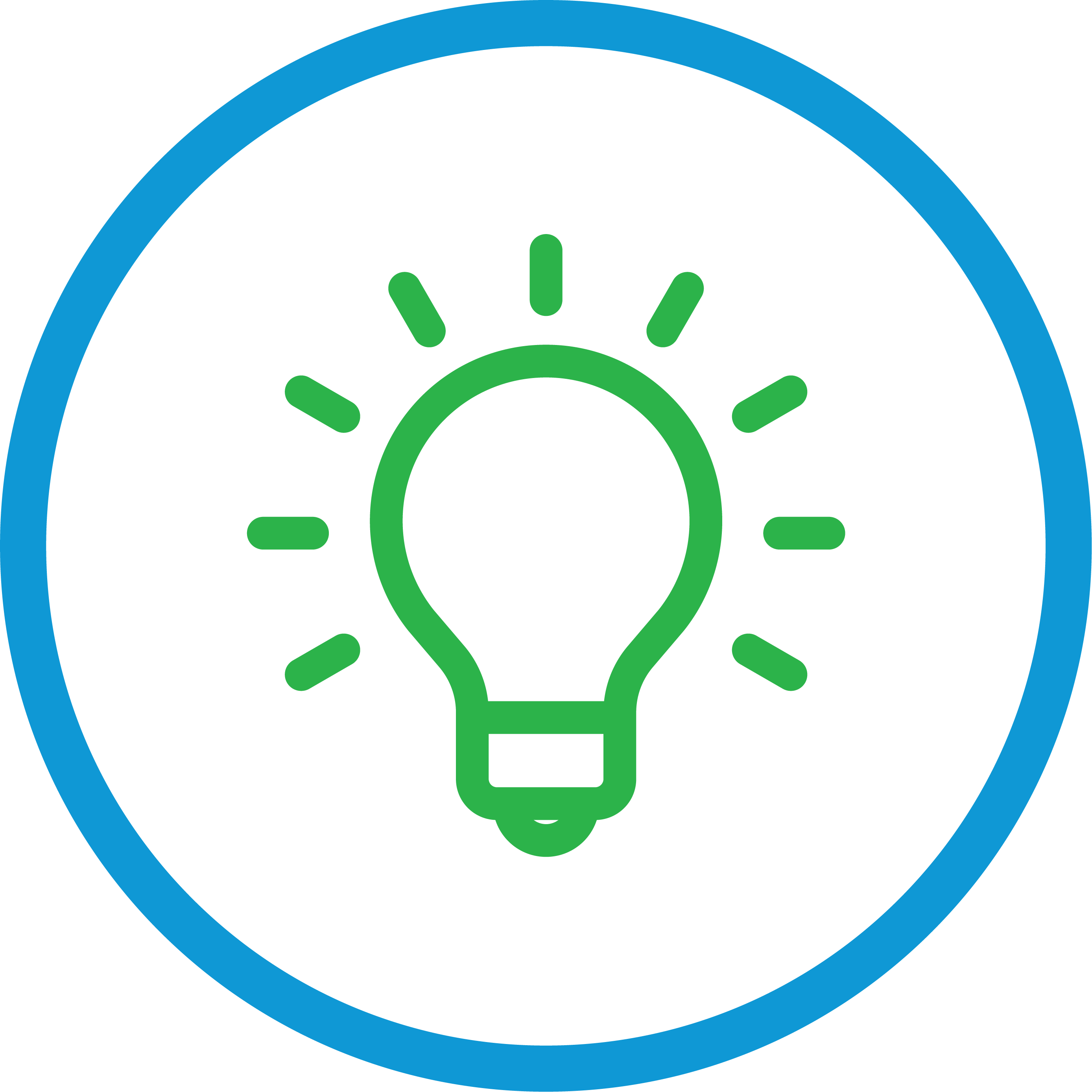 Въпроси?